WORKING GROUP ON LEVEL 4 TESTING THE READING SKILL
Jana Vasilj-Begovic
FL Stds O –Military Personnel Generation Group/ Associate BILC Secretary Canada
Mary Jo Di Biase
Associate Director,  Yale University Center for Language Study, USA
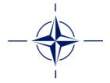 Level 4 Construct
Level 4 - “Expert” 
typically only achieved by individuals who use the foreign language extensively on a daily basis as part of their profession or specialization
usually more characteristic of individual ability than of job requirements 
evaluative comprehension – reading/listening “beyond the lines”
prerequisite: higher order thinking skills (e.g., deductive and inductive reasoning, analyzing, and synthesizing)
STANAG 6001 Level 4 Reading
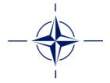 The Level 4 Reader
readily understands all forms of written language, incl. lengthy, highly abstract, structurally or linguistically complex texts
demonstrates strong competence in identifying author tone and attitude, and implied opinions 
can follow innovative and unpredictable turns of thought
reads “beyond the lines” and makes evaluative judgements about the author’s assertions
has a vast vocabulary across a broad range of topics, but may have some difficulty with slang.
STANAG 6001 Level 4 Reading
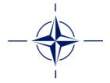 The Expanding Scale
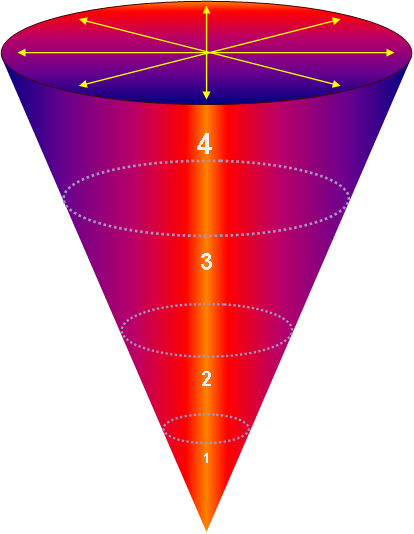 Highly individualized, abstract, innovative and culturally dense texts
Multiple-paragraph texts on abstract subjects or arguing a point of view
Factual paragraph-length texts with a predictable organization
Short
simple
texts
STANAG 6001 Level 4 Reading
Tutorial on Level 4 Proficiency Descriptor IAW STANAG 6001
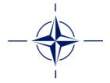 Demonstrates strong competence in reading all styles and forms of the written language used for professional purposes, including texts from unfamiliar general and professional-specialist areas. Contexts include newspapers, magazines, and professional literature written for the well-educated reader and may contain topics from such areas as economics, culture, science, and technology, as well as from the reader’s own field. Can readily follow unpredictable turns of thought on any subject matter addressed to the general reader. Shows both global and detailed understanding of texts including highly abstract concepts. Can understand almost all cultural references and can relate a specific text to other written materials within the culture. Demonstrates a firm grasp of stylistic nuances, irony, and humour. Reading speed is similar to that of a native reader. Can read reasonably legible handwriting without difficulty.
STANAG 6001 Level 4 Reading
8/50
Tutorial on Level 4 ProficiencyLevel 4 Trisection
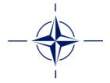 STANAG 6001 Level 4 Reading
9/50
Reading Skills & Operations
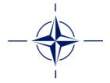 Level 4 texts…(Child: 1998)
Novel or creative approach to rethinking and verbalizing solutions
Highly individualized texts 
Belles-lettristic material, think pieces, philosophical discourses, technical papers, etc.
Reflect unfamiliar cultural values or highly idiosyncratic language behavior
“Op-ed” columns … sophisticated humor occasionally found in the media…”
STANAG Level 4 Reading
11/50
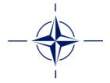 Level 4 Reading Text Sample
(Excerpt from text)
Conceptual trinities are inherently problematic, but especially in the context of contemporary American politics and policy. It is difficult enough to convey the meaning and implications of any single idea. But the world in which we actually operate is, despite what partisans and fundamentalists of various stripes like to pretend, never the simple unfolding of any one concept or force. Unfortunately, expanding a discussion even to two coexisting or contending ideas requires a philosophical leap into the obscure realm of “dialectical thinking”– especially if one’s purpose is more sophisticated than seeking merely to eliminate one of the two options or to split the difference. Attempting to adjust to the complex situation routinely created by the ongoing collision of two real-world facts thus makes one, in modern parlance, a “hopeless flip-flopper.”
STANAG 6001 Level 4 Reading
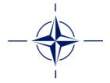 Sample Test Item
Question: 
What complexity does the author highlight by mentioning the “obscure realm of dialectical thinking”?

Task:  
To understand analysis of an abstract topic and to relate ideas from the text to a wider social, cultural and historical context.
STANAG 6001 Level 4 Reading
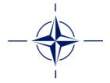 Sample Performance
Question: 
What complexity does the author highlight by mentioning the “obscure realm of dialectical thinking?
Successful answer
Unsuccessful answer
The author wants to suggest that most people need to have one truth only to live by. Hegelian dialectics of thesis-antithesis-synthesis is very difficult to understand. It requires the acts of balancing a dilemma, or even a trilemma, in one’s mind. So the reality is that the world is complex and requires complex thinking, but our public discourse has a tendency to shy away from this kind of complexity. Most people are simply unable to fathom contradictory ideas within the same framework of thought.
He highlights the complexity of Clausewitz’s intellectual tool to analyse the world realities. This dialectical thinking is complex and thus not well applied by contemporary thinkers.
STANAG 6001 Level 4 Reading
Tutorial on Level 4 ProficiencyText Modes
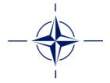 STANAG 6001 Level 4 Reading
17/50
Tutorial on level 4 ProficiencyText Rating
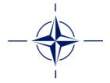 STANAG 6001 Level 4 Reading
10/50
Giving the Author His Purpose
12/50